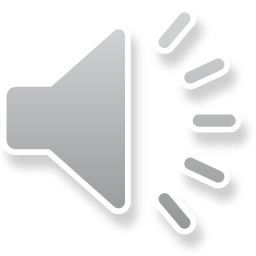 43. Jesus Appears to Thomas
Part 4
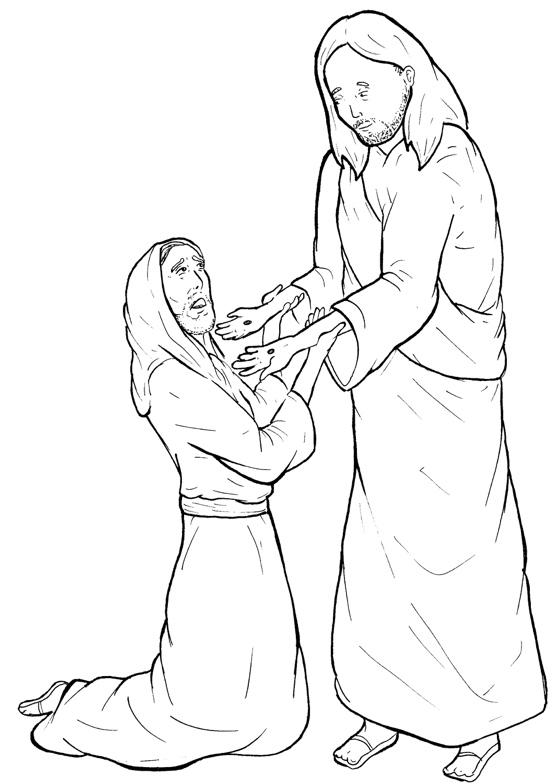 Story in Easy Read English
Questions
Story in Phrases
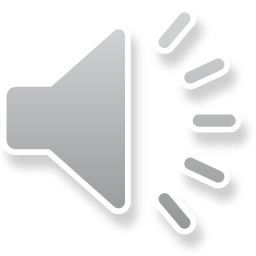 Thomas was one of the 12 
disciples.
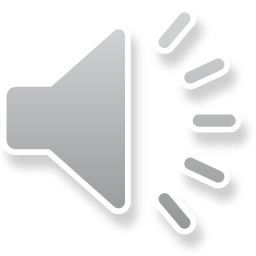 He had not been with the others 
when Jesus appeared to them.
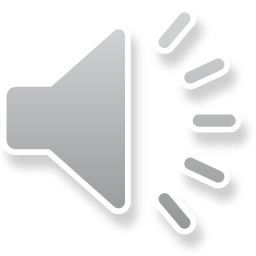 “We have seen the Lord!” 
the men told Thomas.
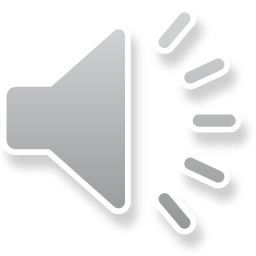 “I will not believe it,” 
Thomas said.
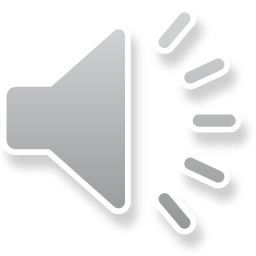 “I must see the nail marks in 
his hands.
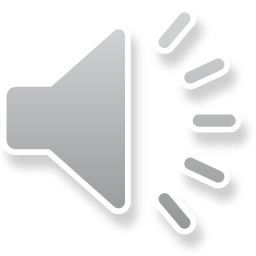 I must put my own fingers 
into those marks.
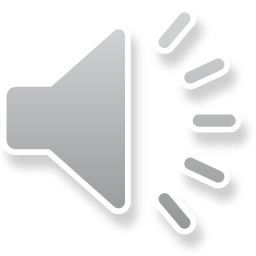 Unless I put my own hand 
into his side,
I will not believe.”
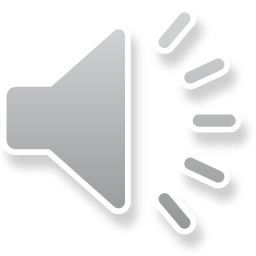 A week later, the disciples 
were in a locked room again.
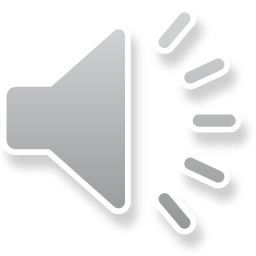 Thomas was with them this time.
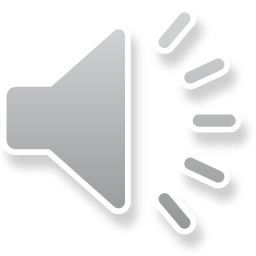 Jesus came and stood 
among them.
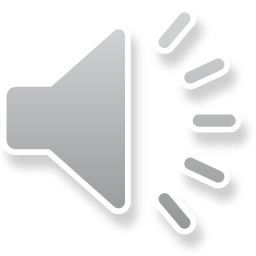 “Peace be with you,” Jesus said.
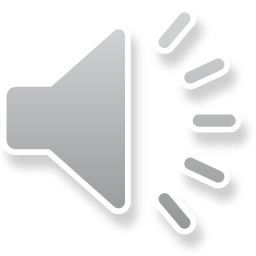 Jesus said to Thomas, 
“Go ahead.
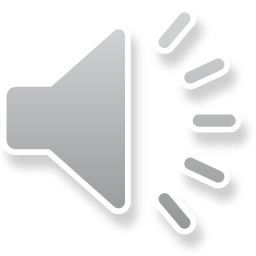 Put your fingers into my hands.
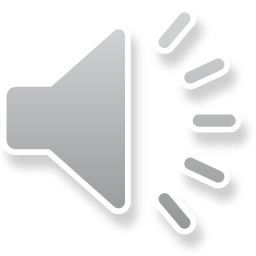 Put your hand into my side.
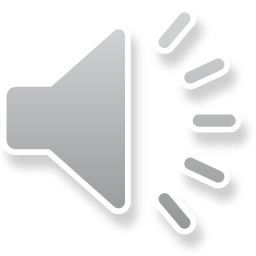 Stop doubting and believe.”
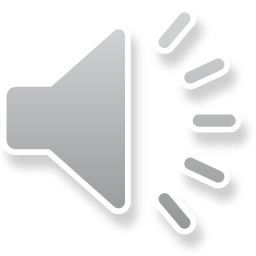 Thomas fell to his knees and said,
“My Lord and my God!”
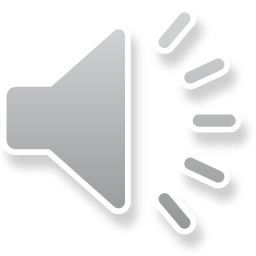 Jesus said, “You believe 
because you have seen.
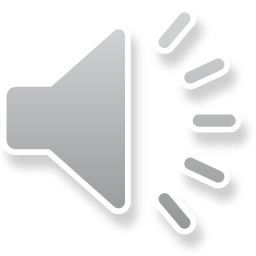 But blessed are those who have 
not seen and yet believe.
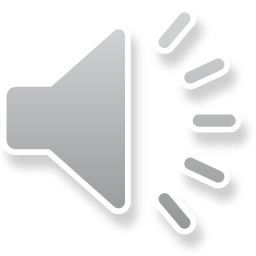 Question 1
Why did Thomas finally believe that Jesus had come back to life?
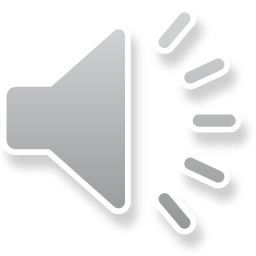 Question 2
What were his words to Jesus when he believed?
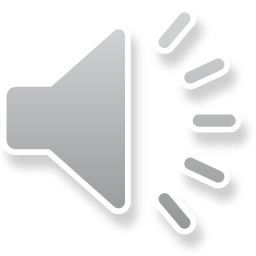 Question 3
What did Jesus say to Thomas about believers?
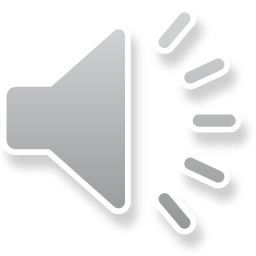 Question 4
What does this mean? “Blessed are those who have not seen and yet believe.” Are you a believer?
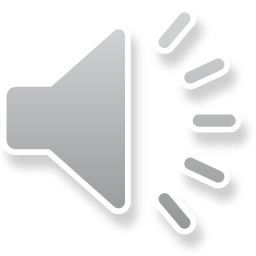 Prayer
Dear Jesus,
I have never put my fingers into the holes on your crucified hands. But I believe. I believe that you are the Messiah, the Son of God, the Savior of the World. You are my Lord and my God. Thank you for blessing me with this truth. 
Amen
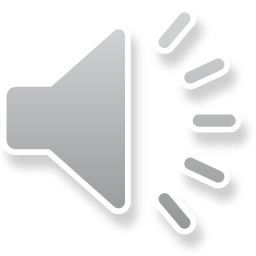 Jesus Appears to 
 Thomas
Phrased for Fluency
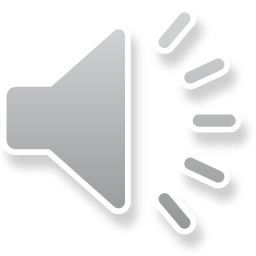 Thomas was one
of the 12
disciples.
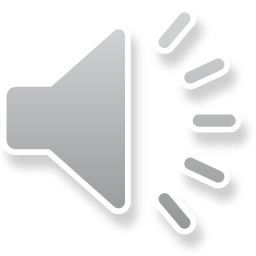 He had not been
with the others
when Jesus
appeared to them.
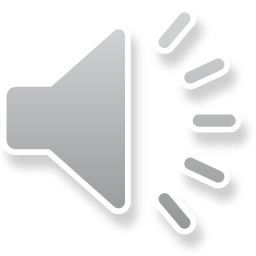 the Lord!”
“We have seen
told Thomas.
the men
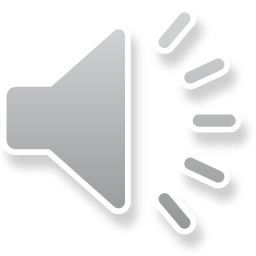 “I will not
believe it,”
Thomas said.
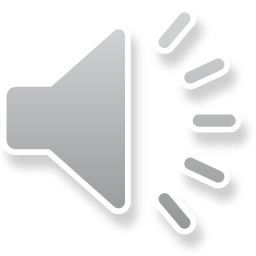 “I must
see the nail marks
in his hands.
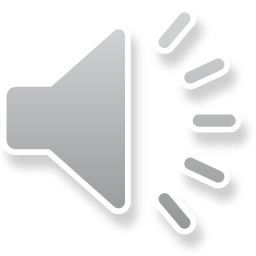 I must
put my own fingers
into those marks.
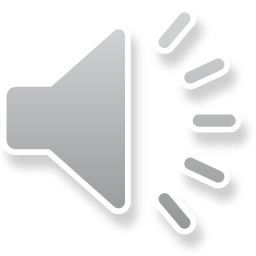 my own hand
Unless I put
I will not
into his side,
believe.”
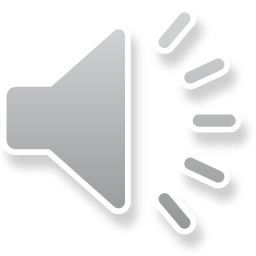 A week later,
the disciples
were in
a locked room again.
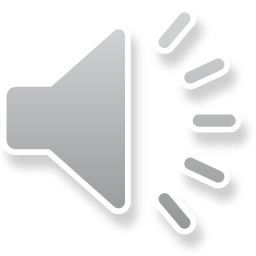 Thomas
was with them
this time.
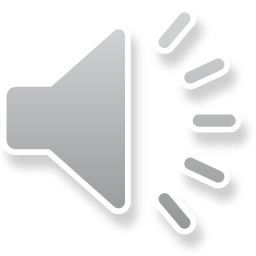 Jesus came
and stood among them.
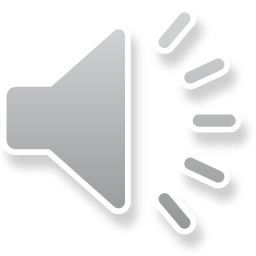 “Peace be with you,”
Jesus said.
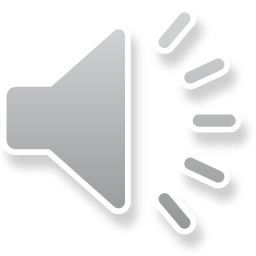 to Thomas,
Jesus said
“Go ahead.
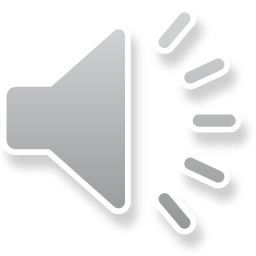 Put your fingers
into my hands.
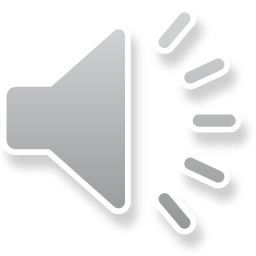 Put your hand
into my side.
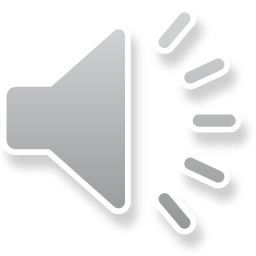 and believe.”
Stop doubting
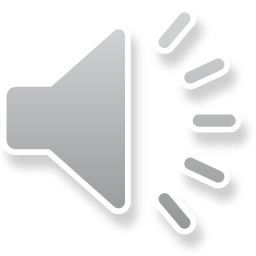 Thomas fell
to his knees
and said,
“My Lord
and my God!”
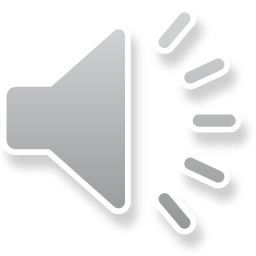 Jesus said,
“You believe
because you have seen.
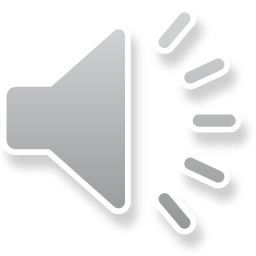 But blessed
are those
who have not seen
and yet believe.”